LOGÍSTICA | NIVEL 4° MEDIO
MÓDULO 1
OPERACIONES DE ALMACENAMIENTO
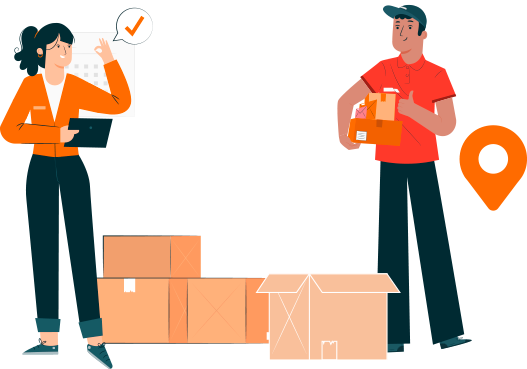 En estos documentos se utilizarán de manera inclusiva términos como: el estudiante, el docente, el compañero u otras palabras equivalentes y sus respectivos plurales, es decir, con ellas, se hace referencia tanto a hombres como a mujeres.
MÓDULO 1 | OPERACIONES DE ALMACENAMIENTO
PREPARACIÓN DE UN INFORME DE STOCK
ACTIVIDAD 10
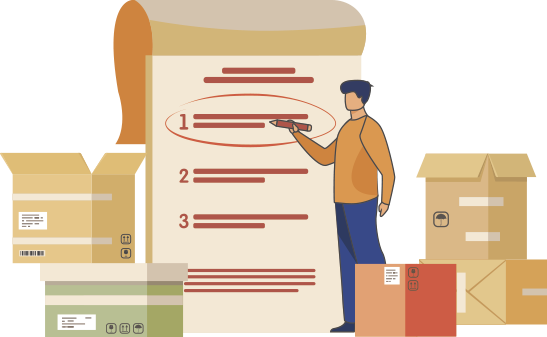 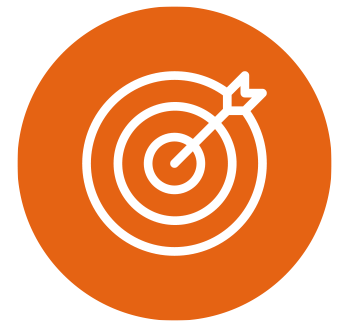 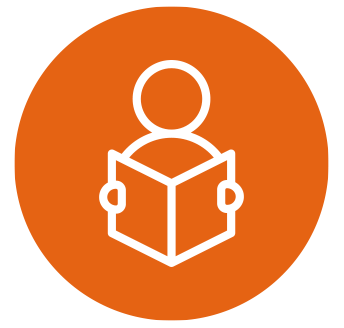 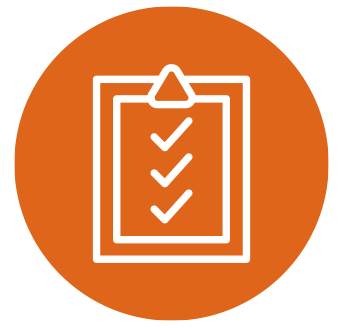 OBJETIVO DE APRENDIZAJE
APRENDIZAJE ESPERADO
CRITERIOS DE EVALUACIÓN
OA 2
Controlar las operaciones de almacenamiento y manejo de existencias de acuerdo a métodos establecidos, detectando el estado cualitativo y cuantitativo de los productos, signando ubicaciones y sistemas de localización inmediata, de manera manual 
y digital.

OA Genérico
C - H
3 Realiza un informe del stock de mercaderías disponible a través del sistema manual y/o computacional de acuerdo a los requerimientos e indicaciones de jefatura.
3.3 Redacta, informes actualizados de stock de mercaderías de acuerdo a los requerimientos de jefaturas, utilizando sistemas disponibles.Prepara informes actualizados de stock de mercaderías, de acuerdo a los requerimientos de jefaturas, utilizando sistemas disponibles.
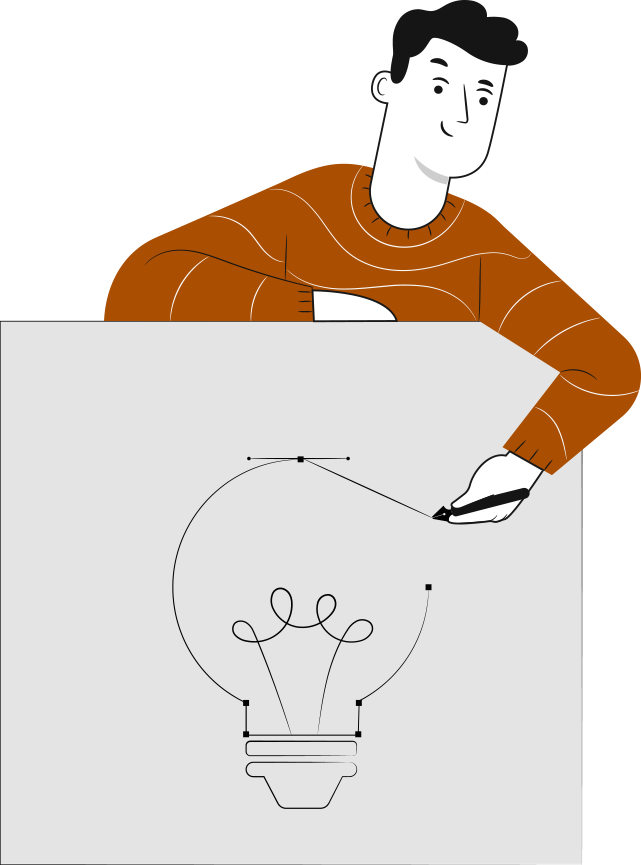 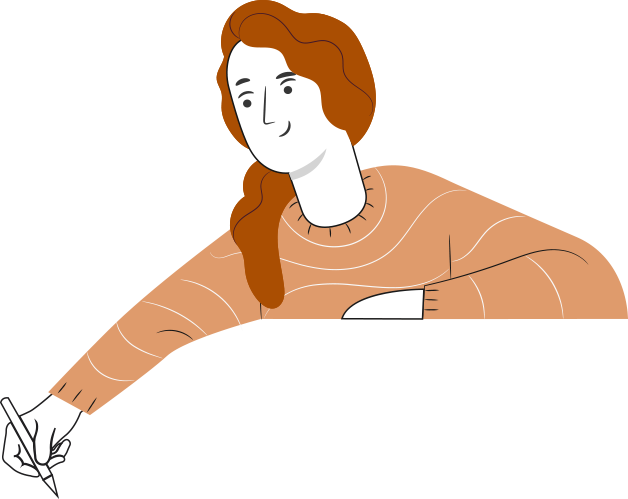 RECORDEMOS
¿QUÉ APRENDIMOS LA ACTIVIDAD ANTERIOR?
SEGUIMIENTO DE PRODUCTOS
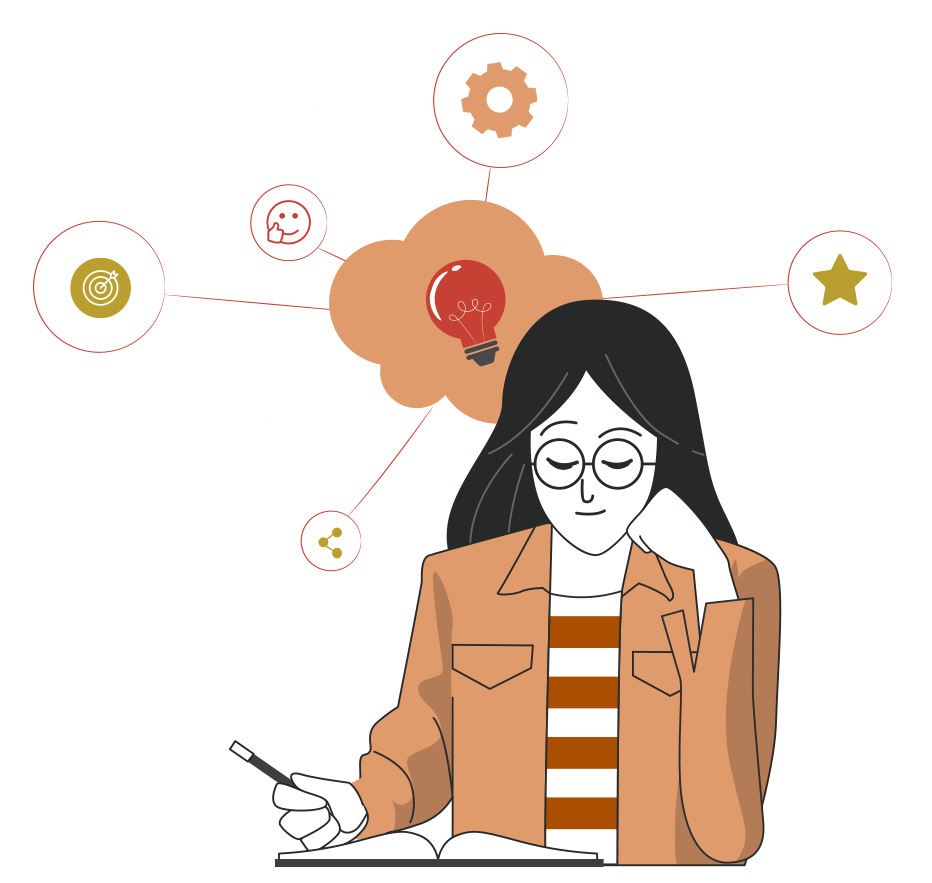 Conocimos las diferencias de inventario.
2
1
3
Investigaste posibles causas de diferencias de inventario.
Realizaste ajustes de Inventario.
RECORDEMOS
¿QUÉ APRENDIMOS LA ACTIVIDAD ANTERIOR?
Para revisar los aprendizajes trabajados en actividad anterior, te invitamos a reunirte en grupo, recordar la siguiente situación y responder:
En la actividad anterior vimos que si sobraba mercadería (lo contado superaba lo que indicaban los sistemas) había que hacer un Ajuste de Entrada, y si faltaban unidades había que hacer un Ajuste de Salida.

En relación a  esto, analice en grupo cuál es el impacto contable de ambos tipos de Ajustes.
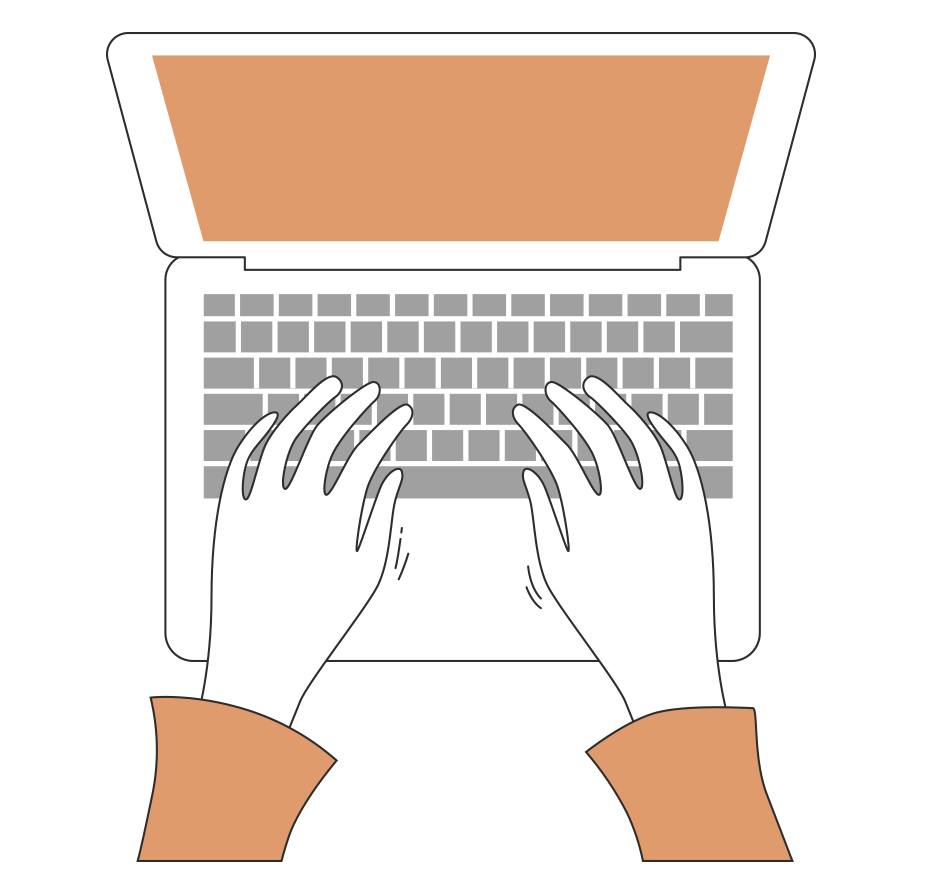 RESPUESTA
Un Ajuste de Entrada aumenta el valor de los inventarios (incrementa el Activo en el Balance General), y lo hace como si fuera un ingreso sin costo (mejora el Estado de Resultados).

Un Ajuste de Salida disminuye el valor de los inventarios (disminuye el Activo del Balance General), y lo hace como si fuera un gasto (empeora el Estado de Resultados).
¡Muy bien!
Te invitamos a profundizar revisando
la siguiente presentación.
10
¿CUÁL ES EL TEMA DE HOY?
MENÚ DE LA ACTIVIDAD
PREPARACIÓN DE UN LA INFORME DE STOCK
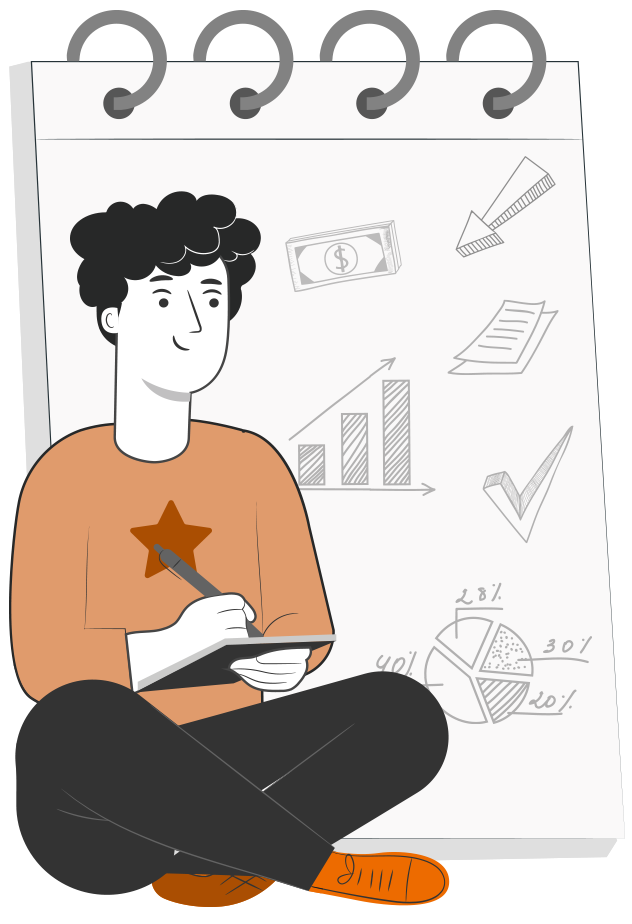 Al término de la actividad estarás en condiciones de:
Identificar y aplicar Indicadores de Gestión relacionados con la Toma de Inventario:

Rotación de Inventario
Días de Inventario
1
INDICADORES DE GESTIÓN
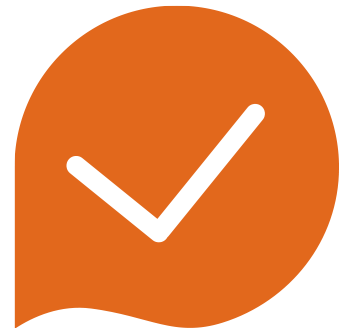 Los KPI (Key Performance Indicator, Indicadores Claves de Gestión) ayudan a mejorar la gestión de la organización. 

Al terminar de Tomar Inventario, se sabrá con exactitud cuánto se tiene de cada producto, y por tanto se podrán calcular algunos indicadores que permitirán tomar mejores decisiones.
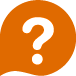 Cuadro preguntas
KPI 1: ROTACIÓN DE INVENTARIO
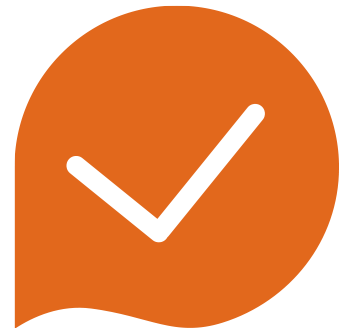 Es una medida de la velocidad con la que se mueven los inventarios.

De calcula dividiendo el Costo de la Mercadería Vendida (usualmente de 1 año) por el Valor del Inventario Promedio. El resultado da las veces que se renueva la mercadería en un año.

Es uno de los principales indicadores que revisan continuamente las organizaciones.

Las empresas buscan disminuir el valor de este indicador.
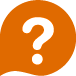 Cuadro preguntas
KPI 2: DÍAS DE INVENTARIO
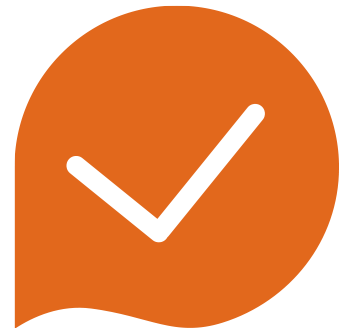 Mide para cuántos días de venta alcanza el stock que se encuentra disponible en el almacén.

Se calcula dividiendo el saldo de un producto por las ventas diarias. Puede hacerse dividiendo unidades físicas o valorizadas (a costo).

Cuando los valores son muy bajos, hay riesgo de quiebre de stock, y cuando los valores son muy altos hay un exceso de stock.
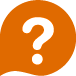 Cuadro preguntas
10
REVISEMOS
¿CUÁNTO APRENDIMOS?
PREPARACIÓN DE UN INFORME DE STOCK
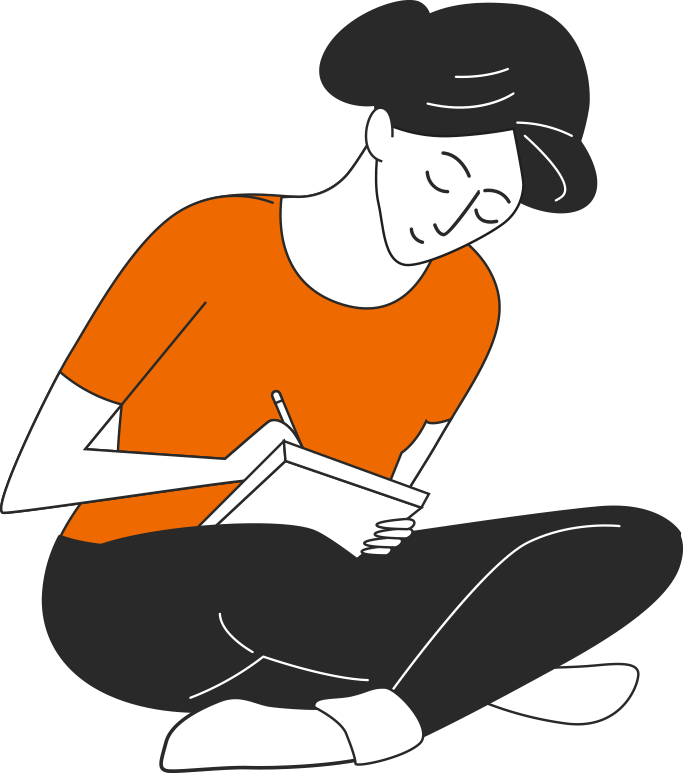 PREPARACIÓN DE UN INFORME DE STOCK

¡Ahora realizaremos una actividad que resume todo lo que hemos visto! ¡Atentos!
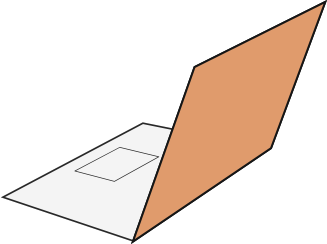 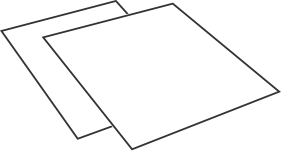 ¡AHORA REVISEMOS CUÁNTO APRENDIMOS!
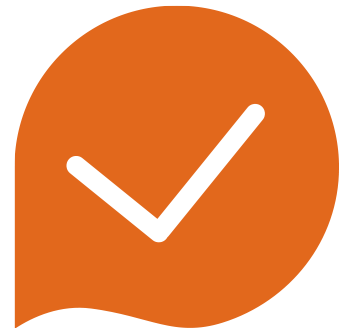 Con las ventas (valorizadas a costo), y el valor de la mercadería en el almacén (también a costo). ¿Qué indicadores se pueden calcular?


Respuesta:
Rotación de Inventario: Costo de la mercadería vendida dividido por el valor del inventario promedio.

Días de Inventario: Valor del Inventario, dividido por la venta (a costo) diaria.
10
¡PRACTIQUEMOS!
ACTIVIDAD PRÁCTICA
PREPARACIÓN DE UN INFORME DE STOCK

Ahora realizaremos una actividad práctica. Utiliza el  archivo “Actividad Practica 10” y sigue las instrucciones señaladas.
 
¡Éxito!
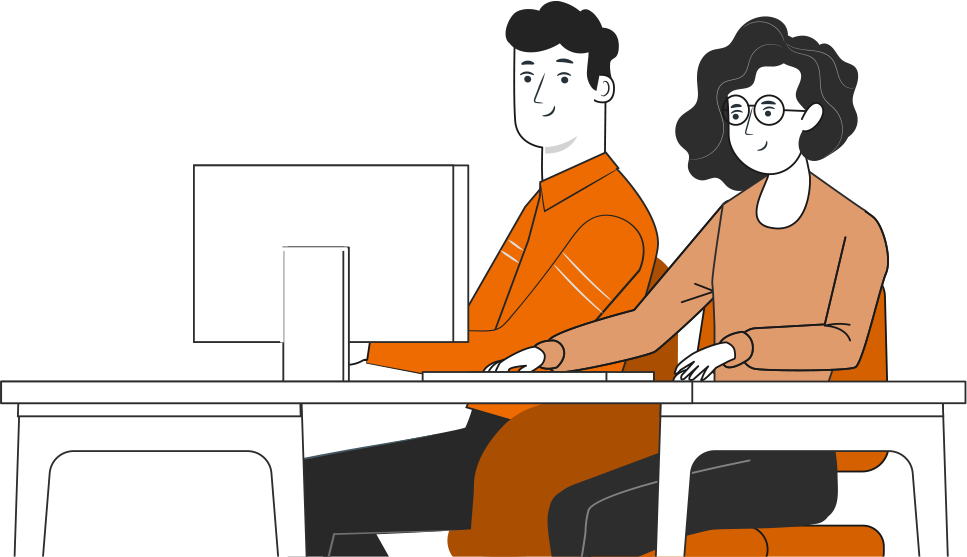 ° Medio | Presentación
ANTES DE COMENZAR A TRABAJAR
TOMA LAS SIGUIENTES PRECAUCIONES
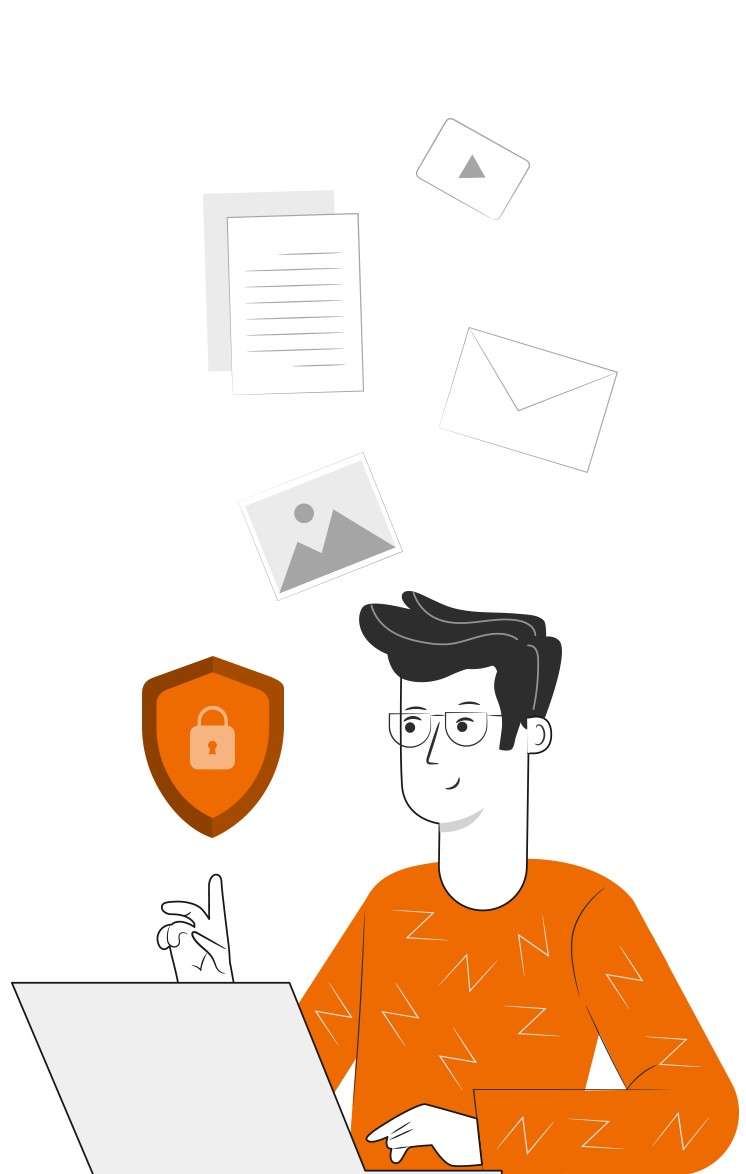 Usar EPP adecuados cuando corresponda.
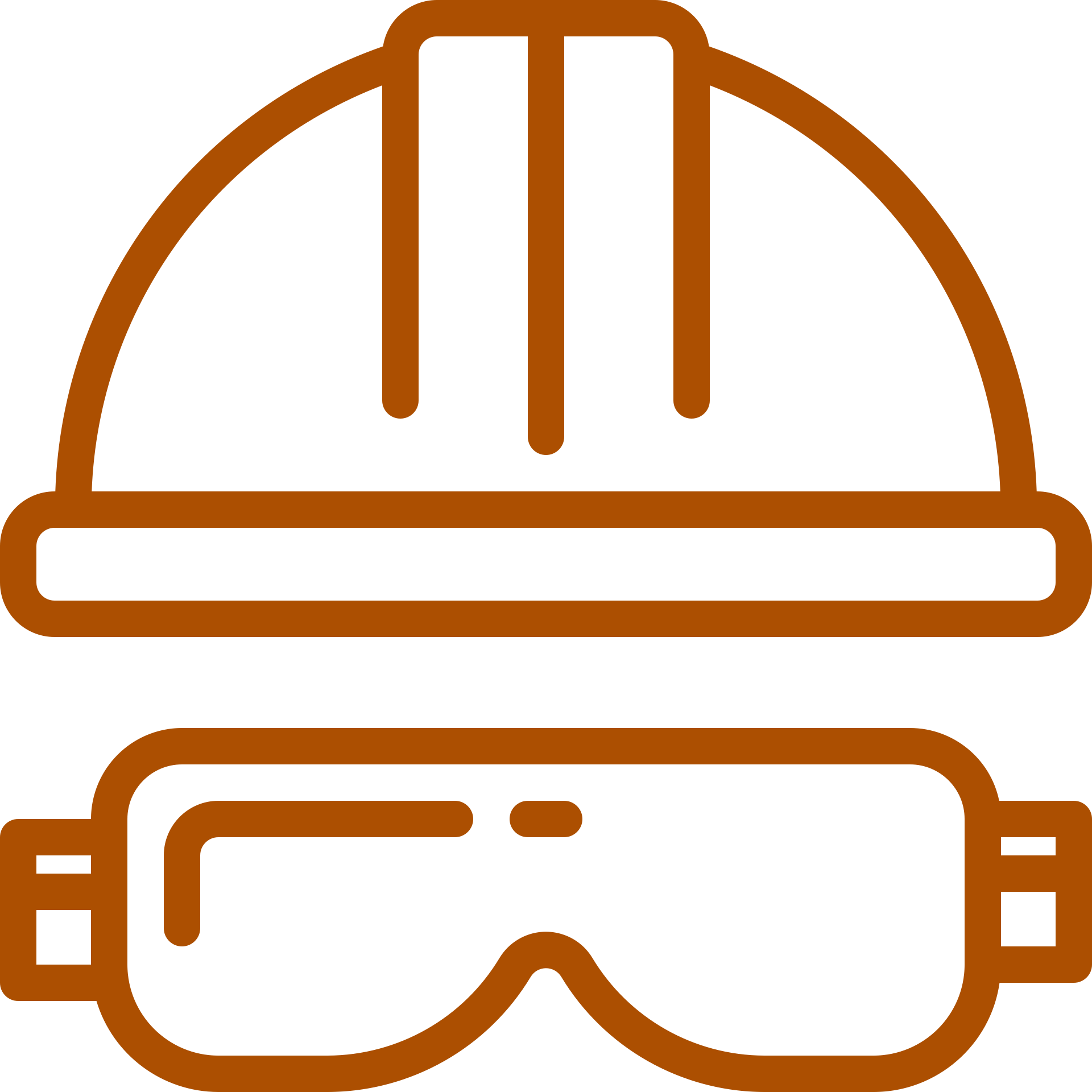 Utilizar cuidadosamente equipos, herramientas y artículos de escritorio.
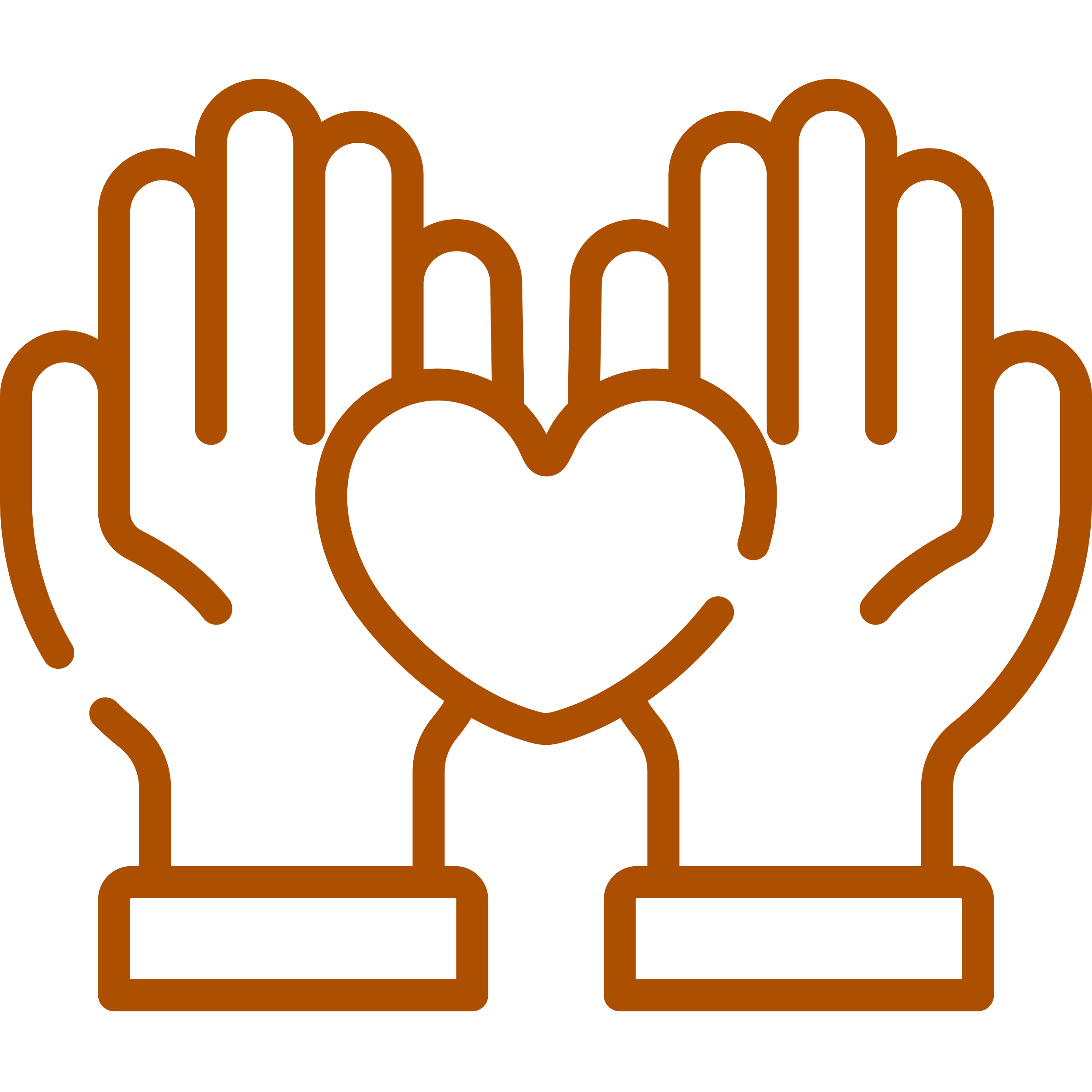 Intentar siempre dar lo mejor de ti, buscando ser eficiente al cumplir los objetivos.
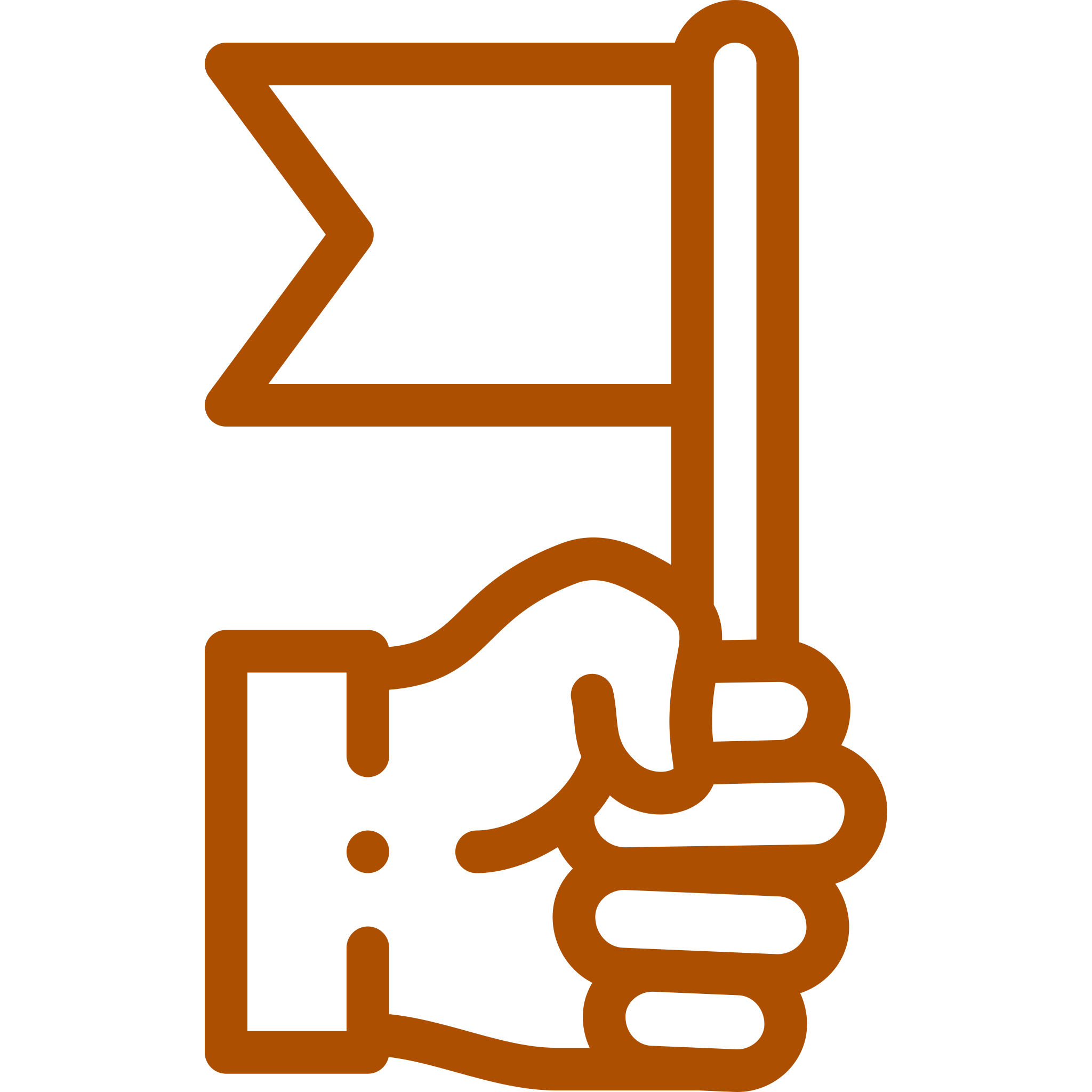 Trabajar en equipo, cuidando la integridad física y emocional de todos y todas.
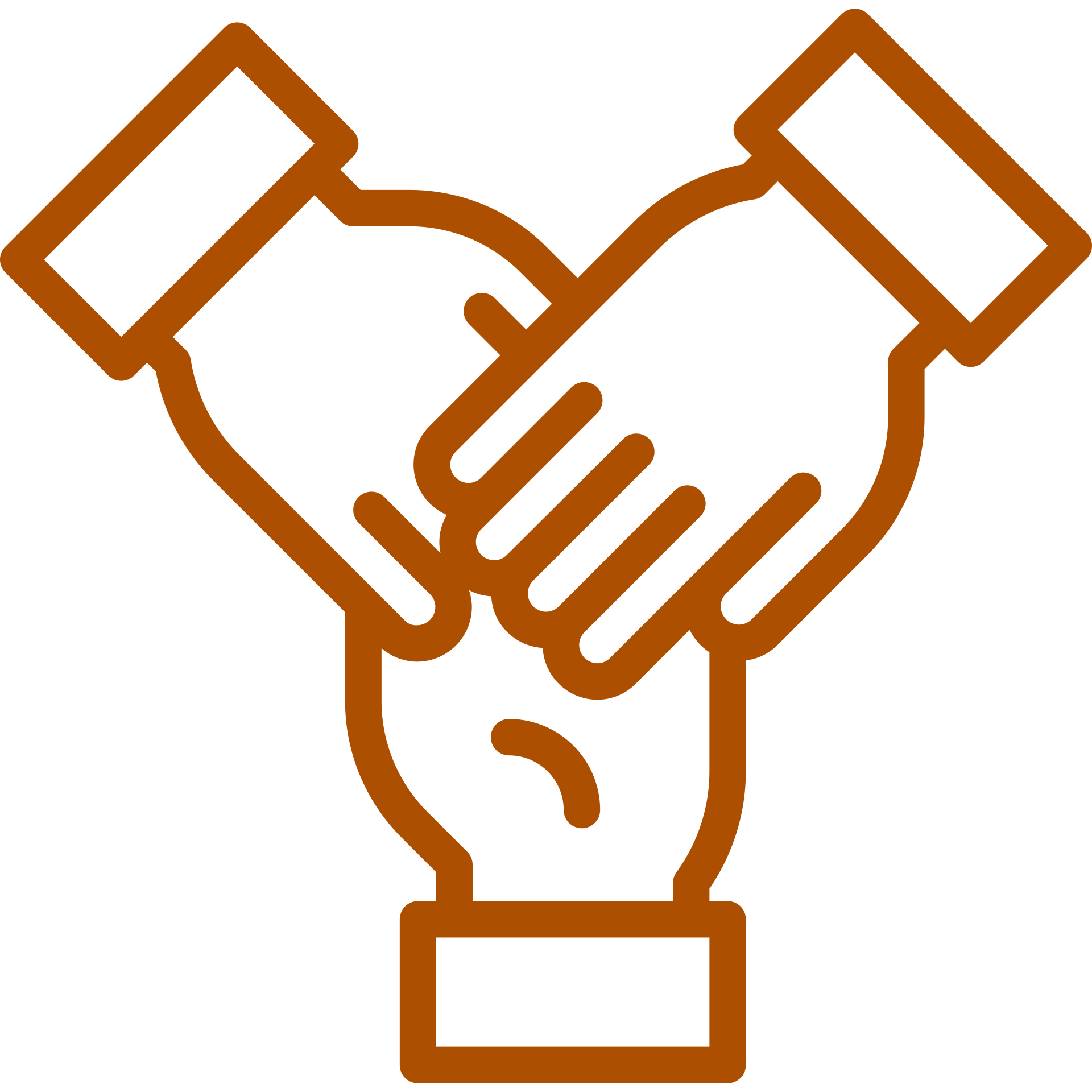 Al finalizar cada actividad, ordenar y limpiar el área de trabajo, reciclando al máximo los residuos.
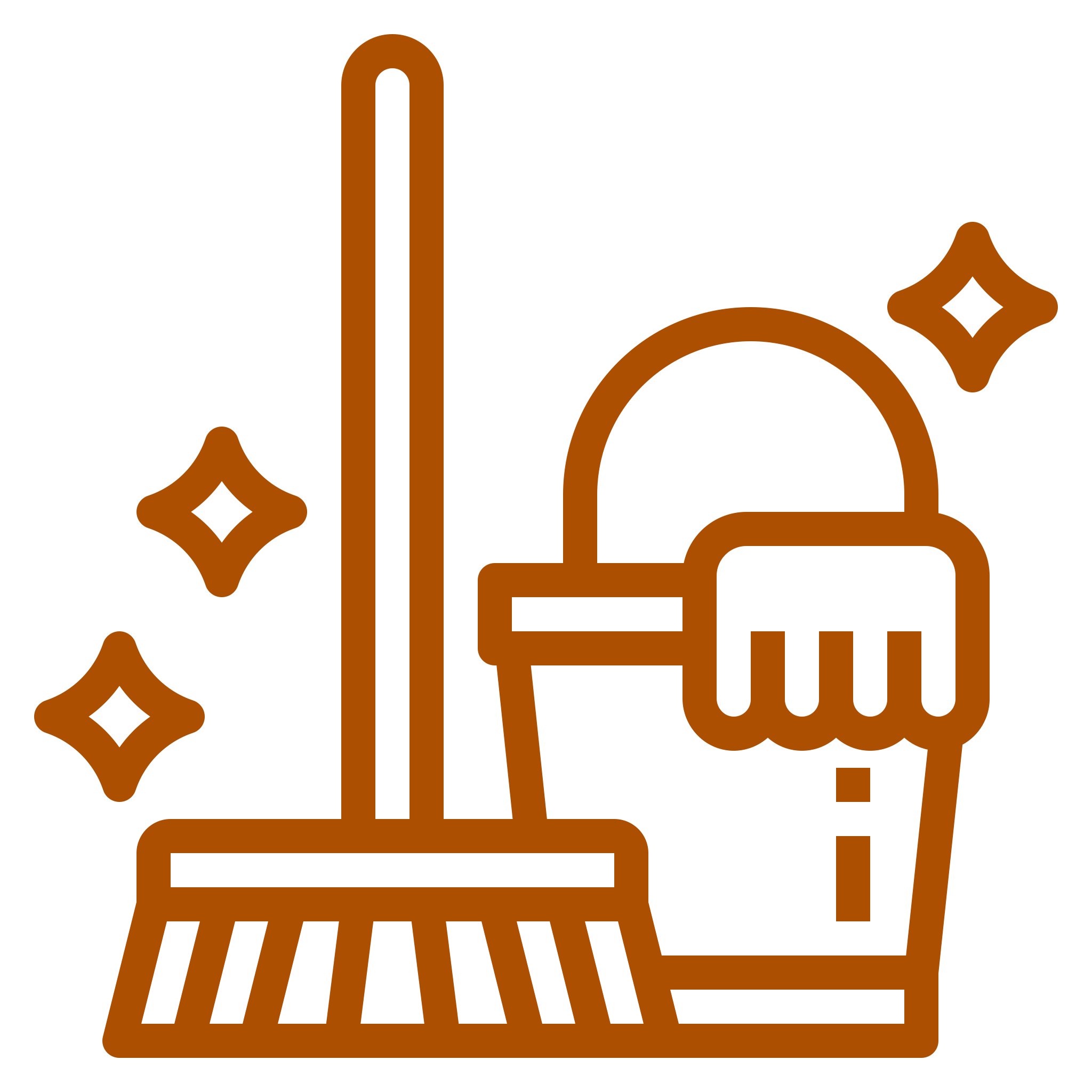 ANTES DE TERMINAR:
TICKET DE SALIDA
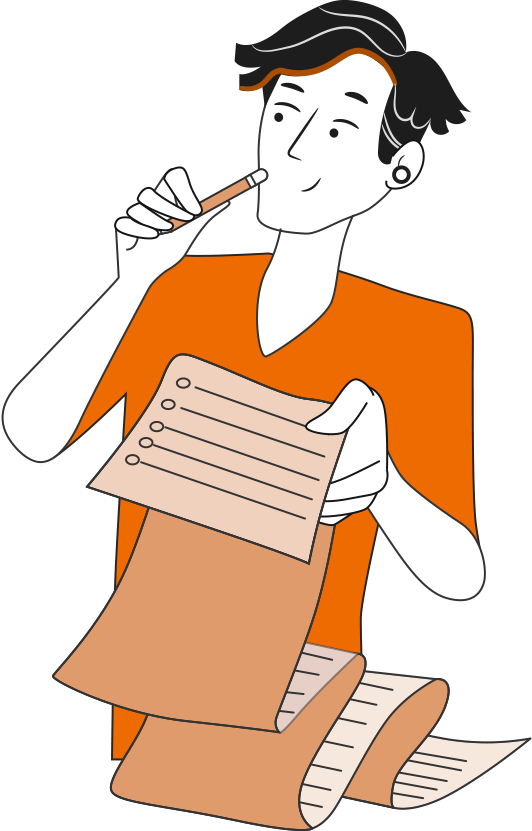 PREPARACIÓN DE UN INFORME DE STOCK

¡No olvides contestar la Autoevaluación y entregar el Ticket de Salida!

¡Hasta la próxima!
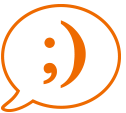